Wells - Tipton 305, 306, 307, 309
Wells Tipton 305, 306, 307, 309
Activity
4 deviated wells on existing well pad
Current Land Use 
existing well pad Tipton 118
Agricultural use is grazing land
Neighbouring area is cropping (irrigation from centre pivot)
Disturbance
Increase in size of existing well pad by 0.2ha
Mitigation to reduce impact on PALA
Wells on existing well pad
Well pad is located in corner of paddock outside of centre pivot area
Use of Deviated Wells - 4 wells on existing well pad (with vertical well) to minimise surface disturbance
Deviated subsurface locations are under cropped land with no disturbance in these paddocks
Reduced gathering required
Gathering
Wells use existing gathering and new pipes in same ROW

 subsurface well position
Wells Tipton 251, 252, 310, 285
Wells Tipton 251, 252, 310, 285 
Activity
4 vertical wells on 4 existing pads (twin wells)
Current Land Use 
existing well pads
Current surrounding agricultural use is grazing land with cropping nearby
Disturbance
Increase in size of existing well pads by 0.1ha each
Mitigation to reduce impact on PALA
Wells on existing well pads
Well pads are located on edge of paddock outside of centre pivot area that can be cropped
Gathering
Wells use existing gathering and/or new pipes in same ROW
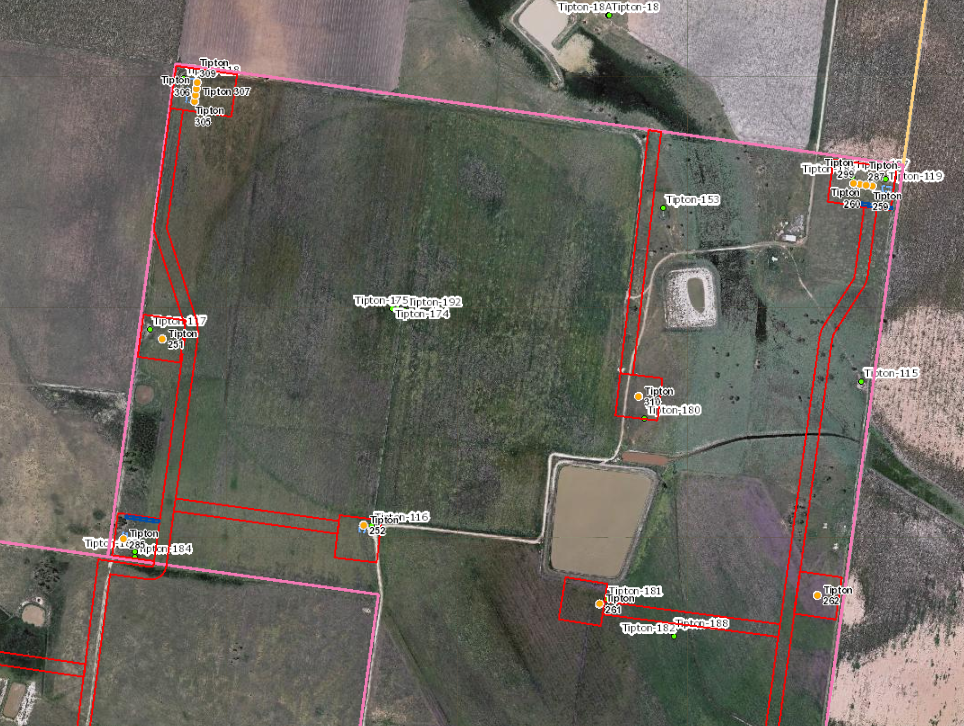 Wells Tipton 261, 262
Wells Tipton 261, 262
Activity
2 vertical wells on 2 new well pads
Current Land Use 
Current surrounding agricultural use is currently grazing (has been cropped previously)
Disturbance
Well pads area will be 0.1ha each post construction
Mitigation to reduce impact on PALA
Well pads are located on edge of paddock to minimise area that will not be cropped (0.2ha)
Gathering
Wells use existing gathering and/or new pipes in same ROW
ROW rehabilitated to allow cropping post construction
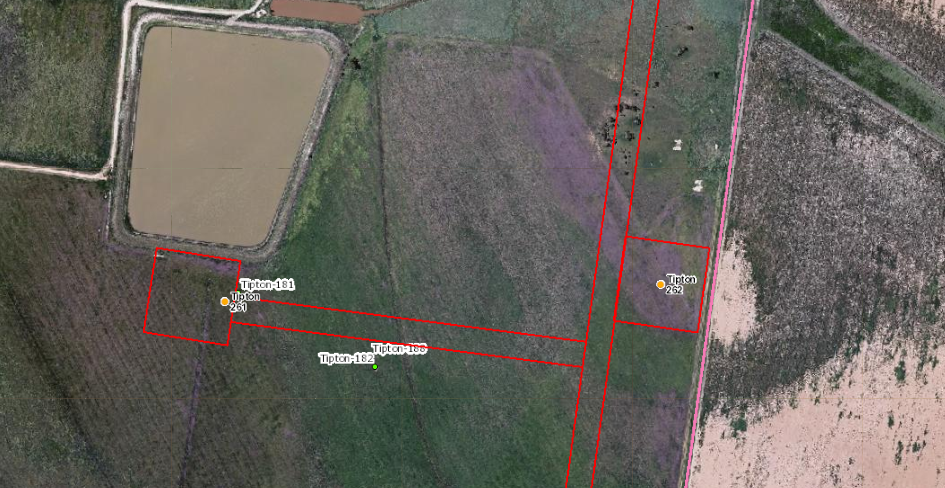 Wells - Tipton 259, 260, 287, 299
Wells Tipton 259, 260, 287, 299
Activity
1 vertical and 3 deviated wells on an existing well pad
Current Land Use 
existing well pad 
Agricultural use is grazing land
cultivation on neighbouring landholders area.
Disturbance
Increase in size of existing well pad by 0.3ha
Mitigation to reduce impact on PALA
Wells on existing well pad
Well pad is located in corner of paddock
Use of Deviated Wells – 3 wells on existing well pad (with vertical well) to minimise surface disturbance
Subsurface locations are under cropped land with no disturbance in these paddocks
Reduced gathering required
Gathering
Wells use existing gathering and new pipelines in same ROW

 
subsurface well position
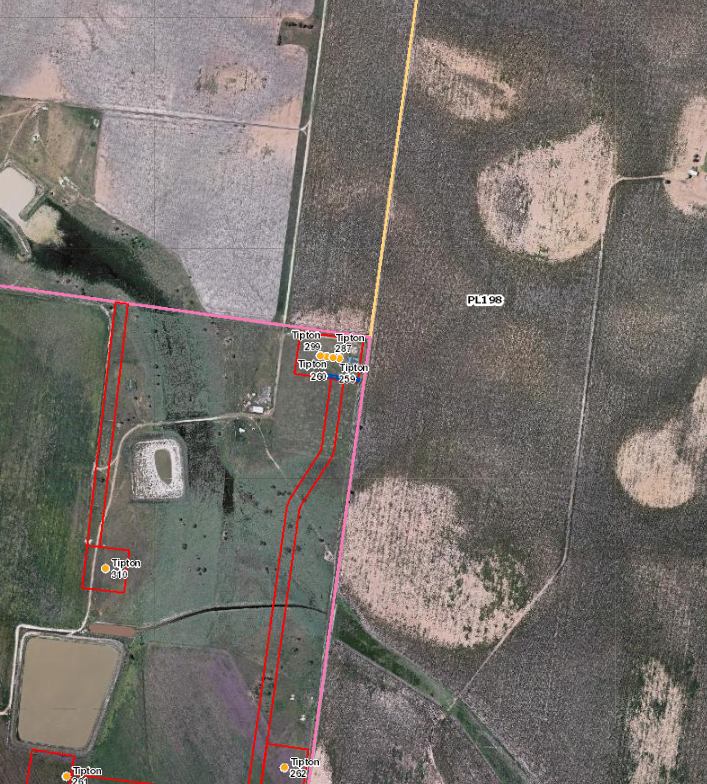 Wells Tipton 253, 254, 255, 256, 286
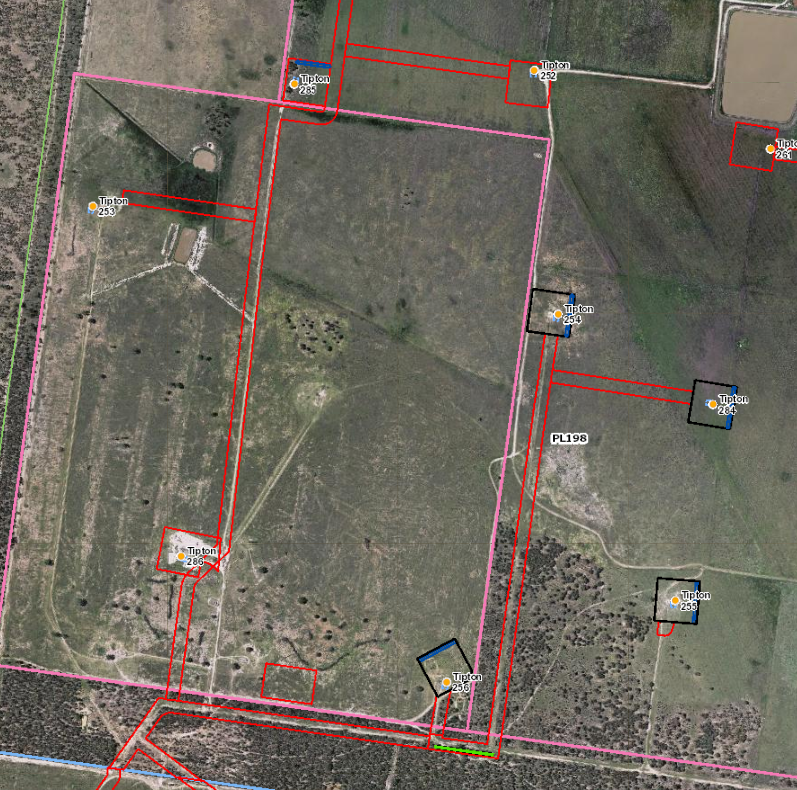 Wells Tipton 253, 254, 255, 256, 286
Activity
5 vertical on 5 existing well pads
Current Land Use 
Current surrounding agricultural use is grazing land
Disturbance
Well pads area will be 0.1ha each post construction
Mitigation to reduce impact on PALA
Well pads are located on existing well pads
Gathering
Wells use existing gathering and/or new pipes in same ROW
Wells Tipton 284
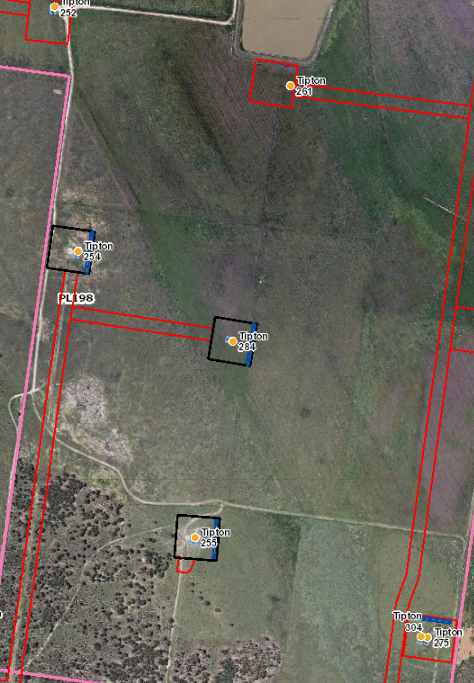 Wells Tipton 284
Activity
1 vertical well on a new well pad
Current Land Use 
Current surrounding agricultural use is grazing land with cropping nearby
Disturbance
Well pads area will be 0.1ha each post construction
Mitigation to reduce impact on PALA
Well pads are located on edge of paddock outside of area that has been cropped
Gathering
Wells use existing gathering and/or new pipes in same ROW
Wells - Tipton 258, 275, 304
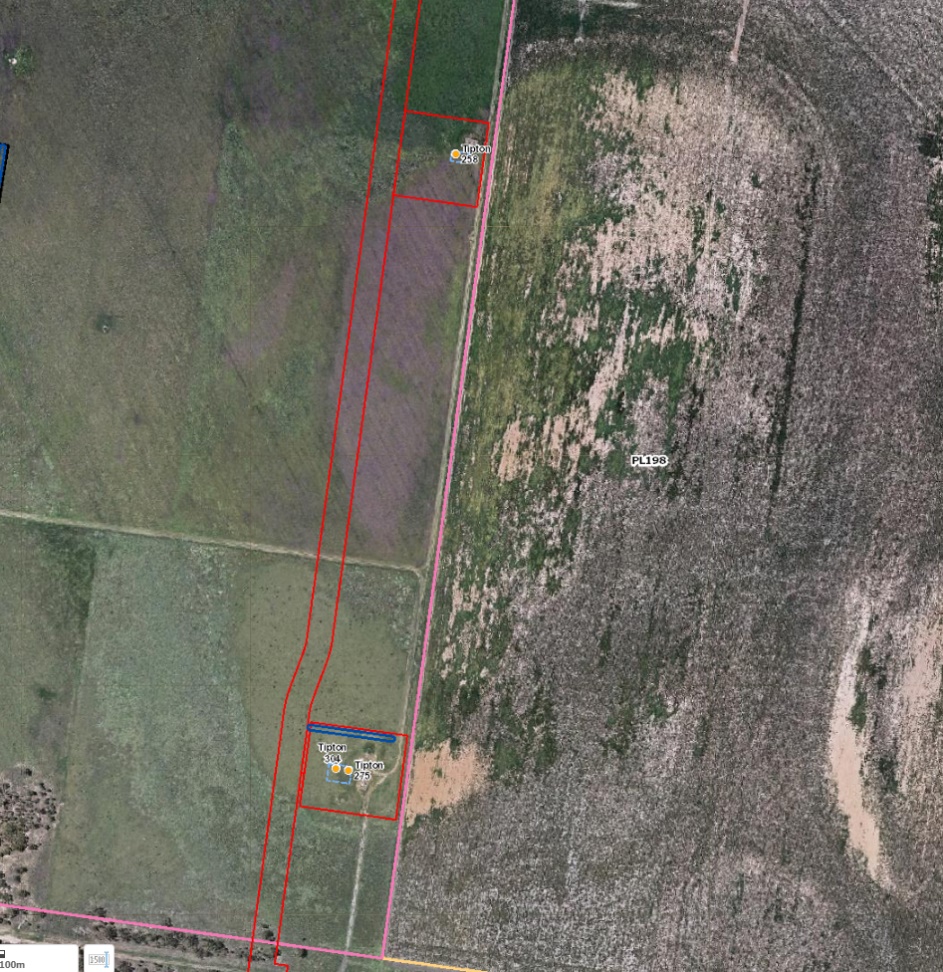 Wells Tipton 258, 275, 304
Activity
1 vertical and 2 deviated wells on two existing well pads
Current Land Use 
existing well pad 
Agricultural use is grazing land
cultivation on neighbouring landholders area.
Disturbance
Increase in size of existing well pad by 0.1 and 0.2 ha
Mitigation to reduce impact on PALA
Wells on existing well pads
Use of Deviated Wells – 1 wells on existing well pad (with vertical well) to minimise surface disturbance
Subsurface locations are under cropped land with no disturbance in these paddocks
Reduced gathering required
Gathering
Wells use existing gathering and new pipelines in same ROW

 subsurface well position